assessing Person-Centered Therapeutic Innovations
An IQVIA Presentation prepared for EFPIA
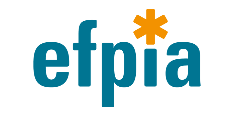 We explored the need for a new value platform to assess a broad set of healthcare innovations
Context for this presentation
Types of Innovations
A 3-month research was undertaken by IQVIA, with input from EFPIA to inform a whitepaper and the content in this report
Follow-on Drugs
Countries researched*
8
Drug + Drug
Secondary 
Research
Primary Research
Disease Areas researched*
Drug Reformulations
6
27
>900
>50
Stakeholders (payers, patient representatives, clinical and academic KOLs) interviewed
Drug + Digital application
5 Product 
Case 
Studies
Academic and position papers reviewed
HTA reports assessed
Drug + Device
Drug Repositioning
*Countries were selected based on market size,  geographic spread and payer assessment method; Disease areas were selected based on market size and the types of innovation taking place; case studies included Relvar Ellipta™ (COPD and Asthma), Genvoya™ (HIV), Ninlaro™ (Multiple Myeloma), Flexilev™ (Parkinson’s), Rifaximin™ (overt hepatic encephalopathy), Zaldiar ™ (Pain) – Stylised Case Study
In order to address this topic, three key research questions were examined
Key research questions
Benefit expression
How are various benefits of these products expressed, and how do they impact different stakeholders in the healthcare ecosystem?
Value perception
Do discrepancies exist in stakeholder perceptions of the benefits of these products? If yes, how and to what extent do these discrepancies affect effectiveness and/or efficiency of healthcare systems?
Implication for decision-making
Is there a case for adapting/improving relevant decision-making processes and criteria based on findings from the above set of questions?
These innovations are a significant and important part of the innovation continuum
These innovations are an established and widely valued component of the overall medical innovation continuum
Presence and recognised value of these innovations
These products constitute >40% of new therapies and form a substantial and indispensable proportion of medical innovations
Prevailing types of innovation differ by disease area and seem to be driven by disease area characteristics
The potential benefits of these products for various stakeholders have been recognised in the literature
They are significant part of the innovation continuum
Count of innovative products in selected Disease Areas* (Jan 2011 and Apr 2018)
“[These] medicines are fundamental to enhancing the overall quality of health care……making continual
and constant improvements” 
– Wertheimer and Santella, 2005 (International Policy Network)
74
12%
63
62
57
17%
15%
54
50
16%
46
47%
14%
30%
20%
42%
40%
42%
42%
30%
46%
15
41%
13%
43%
44%
42%
41%
44%
33%
35%
53%
2011
2012
2013
2014
2015
2016
2017
2018
First-in-class
Person-Centered Therapeutic Innovations
Indication Extension**
NOTES: 
*Disease areas (per ATC2 classification): Antiviral, CNS, Diabetes, Multiple Sclerosis, Oncology, and Respiratory
**Indication extensions were defined as a separate category as these were drugs which were already on the market and expanded into indications within the same therapy area (ATC code); Number of products are based on EMA approval
Source: IQVIA proprietary data and research
Intensity and type of innovation differ by disease area
Type of innovation by selected disease area (Jan 2011 – Apr 2018)
Share by types of innovation differ by disease
Number of innovations by selected disease area (Jan 2011 – Apr 2018)
4%
8%
Oncology (60)
8%
8%
8%
Diabetes (36)
Oncology
Diabetes
Respiratory
Anti Viral
CNS
Multiple Sclerosis
Respiratory (31)
Anti Viral (26)
Follow-on
Drug+Drug
Drug Repurposing
CNS (12)
Drug Reformulation
Drug+Device
Drug+Digital Solution
Multiple Sclerosis (8)
For example…
In Oncology, different patients often respond to drugs within the same class differently, creating room for more follow-on products
For chronic diseases like diabetes and respiratory, high dose burden forms an unmet need for patients, Drug+Drug combinations are common
173 products were analysed in detail across six disease areas, where such innovation have been active in the past years
Source: IQVIA HTA Accelerator, EMA
Their benefits have been recognised in the literature
Patient/Caregiver perspective
Health system perspective
Industrial perspective
More suited treatments for specific patients
Price competition
Balanced portfolio
Improved safety/tolerability (fewer AEs)
Overall budget saving due to the patient benefits
Higher efficacy (First-in-class may not be best-in-class efficacy)
Better understanding of the class
Enhanced Adherence/Improved Patient convenience/QoL
Simplified monitoring by physician
Lower patient and caregiver burden
Source: Literature review of academic papers and position papers (Details available in accompanying White paper References section)
Given the frequency of these innovations and their potential benefits, a new value framework and terminology are proposed
A value framework and terminology
Outcome consists of clinical, cost and efficiency measures, many of which have institutionalised assessment methods
Usage experience deals with the journey to reach the outcomes. Usage experience related benefits have value in and of themselves and sometimes can translate directly or indirectly into outcome benefits.
The Whitepaper uses the following terminology in for these innovations-
Person-Centered Therapeutic Innovations
Illustration: a preliminary value framework
A selected* range of therapeutic innovations that enhance value for the healthcare system by improving usage experience of persons involved (i.e. patients, their caregivers and healthcare service providers), and often also directly or indirectly delivering outcomes benefits
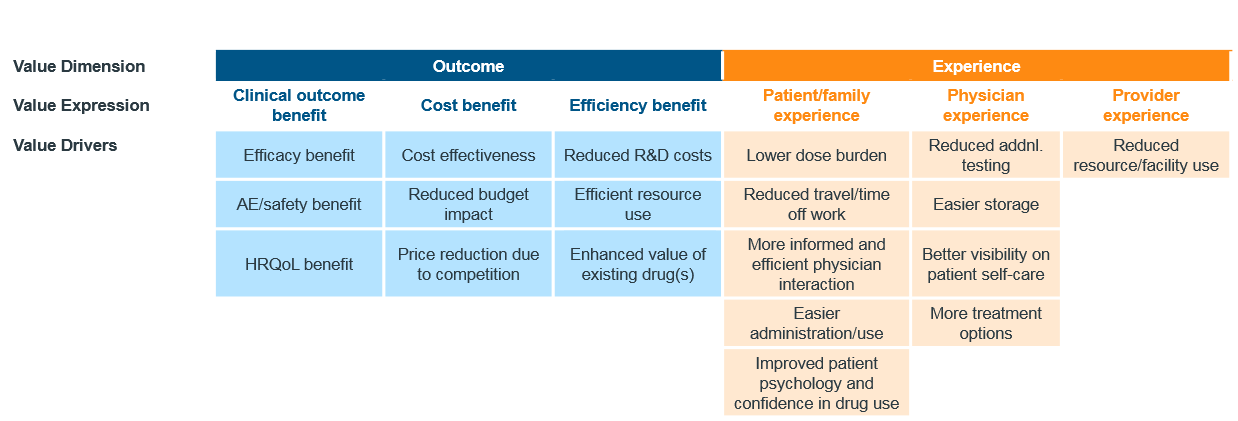 *Including follow-on drugs, drug plus drug combinations, drug reformulations, drug repositioning, drug plus digital applications and drug plus device combinations
A number of value frameworks cover a subset of the patient experience related benefits from the above
Differing value perception of these innovations by stakeholders is at odds with general undervaluation of these solutions per HTA and P&R provisions, pointing to a need for reflection
Perception of value offered by Person-Centered Therapeutic Innovations varies across stakeholders
Value perceptions
When asked about top 5 value drivers…
When asked perceived value of different types of Person-Centered Therapeutic Innovations…
When asked about importance of value domains…
Payer
Clinical KOL
Policy KOL
Patient rep.
Source: Stakeholder interviews (n=27); Disease areas: Antiviral, CNS, Diabetes, Multiple Sclerosis, Oncology, Respiratory; Countries: UK, Germany, France, Spain, Italy, Netherlands, Sweden, Poland
HTA decisions tend to be less favourable towards Person-Centered Therapeutic Innovations
HTA recommendations (2011-2017)
ASMR rating
Benefit rating
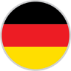 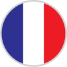 Case studies confirmed the pattern:
Relvar Ellipta™ received ASMR V while physicians and patients liked its ease of use benefits
Genvoya™ received ASMR V and No Added Benefit while physicians and patients highly valued the reduced user burden due to reduced testing
Person-Centered Therapeutic Innovations**
Person-Centered Therapeutic Innovations**
National HTA recommendations
First in class
First in class
28
67
28
67
1%
4%
7%
4%
First-in-class
Person-Centered Therapeutic Innovations
First in Class
Person-Centered Therapeutic Innovations
First-in-class
Person-Centered Therapeutic Innovations
Reimbursed recommendation
Multiple
IV
Negative/No Reimbursement
II
V
Considerable
Non-quantifiable
III
SMR insufficient
Minor
No added benefit
*Note: Disease areas: Antiviral, CNS, Diabetes, Multiple Sclerosis, Oncology, Respiratory; Countries: UK, France, Spain, Italy, Netherlands, Sweden, Poland; Germany was excluded from the reimbursement chart as it does not make a decision on reimbursement; Indication extensions were not considered for this analysis thus there are a much larger proportion of Person-Centered Therapeutic Innovations vs. first-in-class. A negative HTA decision means the product received a negative assessment in the national payer report, this may result in no reimbursement in certain countries or act as a recommendation for further assessments at regional level; **Note: Multiple ASMR ratings cases are ones where different ASMR rating was given to different sub-populations; For the ASMR and Benefit rating charts, we have restricted the sample here to the same set of products across both countries. Time Frame– Jan 2011 – Dec 2017
Source: IQVIA HTA accelerator
Pricing can also be challenging due to perception of lack of additional value
List price for Person-Centered Therapeutic Innovations and Comparators
In reality, list prices for Person-Centered Therapeutic Innovations  are indeed lower than first-in-class (or comparator) on average
Payers expected Person-Centered Therapeutic Innovations not to be priced higher than first-in-class
Perception of achievable price relative to first-in-class
(Based on payer responses)
List price for Person-Centered Therapeutic Innovations  and Comparator at time of Person-Centered Therapeutic Innovations  launch - 2015 and 2016 (Standardised with comparator at 100)**
-3%
Price Index
-7%
-11%
-15%
-13%
-17%
-17%
-20%
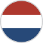 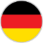 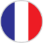 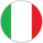 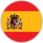 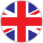 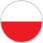 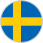 Comparator (First-in-class*)
Person-Centered Therapeutic Innovations
Note:. Launch is considered date of first sales in MIDAS. Prices here are compared when Person-Centered Therapeutic Innovations product launched. *In case of follow-on, the comparator is the First in Class product; in case of drug+drug, the price comparator is the sum of the two individual drug prices  (if either of the two drugs was not on the market, it is another Drug+Drug)
**List Price is based on ex-manufacturer price which is the price to wholesaler and represent the reimbursed price. This analysis does not take into consideration national and/or sub-national discounts, rebates, clawbacks etc. implemented. The analysis should be seen as directional
Source: Stakeholder interviews (n=27),Stakeholder IQVIA Pricing Insights, cross checked with IQVIA MIDAS data
The undervaluation of relevant benefits of Person-Centered Therapeutic Innovations can adversely impact patient access
Impact of Person-Centered Therapeutic Innovations undervaluation on patient access
Impact of undervaluation of Person-Centered Therapeutic Innovations on Patient Access
Lack of inclusion of full set of benefits in valuation
Unfavourable HTA results via ex-/implicit* processes
The research found that…
>20% of Person-Centered Therapeutic Innovations are not reimbursed
Payers note hospital products improving only experience are unlikely to receive favourable HTA decisions
Payers note addition of digital application to improve patient experience is unlikely to be discussed during P&R negotiations
Drug + Digital devices are unlikely to be valued across all dimensions
1
1
2a
3a
Not reimbursed
No additional funding to cover in-hospital setting
Low reimbursed price
2a
2b
3b
Inability /unwillingness to stock
Limited manufacturer launch
3a
3b
Limited Patient Access
*HTA may take place explicitly through a separate body or there may not be a clear separation between HTA and Pricing and Reimbursement decisions
Shared recognition of usage experience undervaluation contrasts with varying views on how to respond via HTA and P&R
Stakeholder views on usage experience valuation
Statement 1: Usage experience related product value is under-valued in HTA and P&R process currently
Statement 2: Usage experience related value should be more integrated in the HTA and P&R process
Disagree
Agree
Disagree
Agree
“I completely believe that the HTA and pricing process undervalues the patient centered aspects of a drug because patients have very limited say, especially in the early scoping phase.”– Patient Representative
“I consider a patient’s experience every time I am prescribing because they are important for my patient’s daily life. The HTA process should consider this in some form more regularly.” – Clinical KOL
“I recognise that these are important for patients and are under-valued in the system currently but as our focus is on cost and clinical outcomes, I am not certain how this will be included.” – Payer
Payer
Clinical KOL
Policy KOL
Patient rep.
Source: Stakeholder interviews (n=27)
Proposed recommendations…
Enhance involvement of final users of products in HTA and Pricing and Reimbursement decision making
Holistically evaluate value over a product’s lifecycle and be receptive to additional data to reassess a product’s value post-launch
Better understand the value of usage experience benefits
Explore feasibility of appropriately rewarding the studied Person-Centered Therapeutic Innovations with a multi-stakeholder approach
Case Studies
Fluticasone furoate / Vilanterol (Relvar Ellipta)
Relvar Ellipta Case Study: Context
Clinical trials recruit highly selected patients and efficacy data are often not translated into the same degree of effectiveness in the real world setting. For example, adherence in patients with COPD ranges from 10% to 40% in clinical practice, in contrast to the much higher rate of 70% to 90% reported in clinical trials (Bourbeau et al, 2008)
The ELLIPTA® dry powder inhaler was developed for the delivery of once-daily therapies for the treatment of asthma and chronic obstructive pulmonary disease (Grant et al, 2015) 
In a 3-month placebo-controlled studies, ≥98% of patients used the Ellipta™ DPI correctly and 99% of patients found the inhaler easy/very easy-to-use and the dose counter easy/very easy to read (Riley et al, 2016)
GSK committed significant investment to generate real world evidence to further support the clinical effectiveness and safety in Asthma and COPD  – Salford Lung Study (SLS)
The Salford Lung Study was a prospective, 12-month, open-label, parallel-group, randomized trial conducted in Salford and South Manchester, United Kingdom. Participants were assigned, in a 1:1 ratio, to receive one of two treatments: combination therapy with 100 μg of fluticasone furoate and 25 μg of vilanterol, administered once daily as a dry powder through an inhaler (Ellipta, GlaxoSmithKline) (the fluticasone furoate–vilanterol group); or the continuation of usual care as determined by the general practitioner (the usual-care group). For Asthma , the usual-care group consisted of treatment considered appropriate by GPs (ICS or ICS/LABA). Similarly, for COPD, the usual-care group consisted of continuation of maintenance treatment considered appropriate by GPs. (Woodcock et al., 2017) (Vestbo et al., 2016)
The SLS results became available after launch of Relvar Ellipta and have shown–
Asthma: At week 24, the adjusted mean Asthma Control Test (ACT) score, which was the primary endpoint, increased by 4·4 points from baseline in patients initiated with fluticasone furoate and vilanterol, compared with 2·8 points in the usual care group (difference 1·6 [95% CI 1·3–2·0], p<0·0001). This result was consistent for the duration of the study. The number of exacerbations differed according to randomised treatment (1009 exacerbations with fluticasone furoate and vilanterol vs 1093 with usual care). Following adjustment for the logarithm of time on treatment and baseline covariates, the adjusted annual exacerbation rate between the fluticasone furoate and vilanterol group and the usual care group did not differ significantly. Pneumonia was uncommon, with no differences between groups; there was no difference in other serious adverse events between the groups. The proportion of patients who were responders based on AQLQ total score was significantly higher in the fluticasone furoate and vilanterol group than in the usual care group at week 52 (Woodcock et al., 2017)
COPD: The rate of moderate or severe exacerbations was significantly lower, by 8.4% (95% confidence interval, 1.1 to 15.2), with fluticasone furoate–vilanterol therapy than with usual care (P=0.02). There was no significant difference in the annual rate of COPD-related contacts to primary or secondary care. There were no significant between-group differences in the rates of the first moderate or severe exacerbation and the first severe exacerbation in the time-to-event analyses. There were no excess serious adverse events of pneumonia in the fluticasone furoate–vilanterol group. The numbers of other serious adverse events were similar in the two groups. (Vestbo et al., 2016)
Additionally, a randomised single visit, open label, cross-over study looking at inhaler errors and preference found (van der Palen et al., 2016) –
Fewer COPD and asthma patients made critical errors with ELLIPTA after reading the patient information leaflet vs. other devices. More asthma and COPD patients preferred ELLIPTA over the other devices. Significantly, fewer COPD patients using ELLIPTA made critical errors after reading the Patient Information Leaflet (PIL) vs other inhalers. 
However, these additional evidence and values associated with Relvar Ellipta were challenging for incorporation by payers as the value of the product was already set by payers with the initial launch and there is no clear formal process for including such data in most countries 
As is the case with all studies, the studies mentioned here have limitations. For this paper’s purpose, we have highlighted the key evidence. Details on the limitations and trade-offs should be considered while making decisions based on this evidence. For more details, please refer to the publications listed in the sources.
Relvar Ellipta
AQLQ – Asthma Quality of Life Questionnaire; Sources: Bourbeau J et al., Patient adherence in COPDThorax 2008;63:831-838; Riley JH TM et al.,. Correct usage, ease of use, and preference of two dry powder inhalers in patients with COPD: analysis of five
phase III, randomized trials, 2016; Grant, Andrew C et al. “The ELLIPTA® Dry Powder Inhaler: Design, Functionality, In Vitro Dosing Performance and Critical Task Compliance by Patients and Caregivers.”; Vestbo et al., “Effectiveness of Fluticasone Furoate–Vilanterol for COPD in Clinical Practice”, 2016;  Woodcock et al., “Effectiveness of fluticasone furoate plus vilanterol on asthma control in clinical practice: an open-label, parallel group, randomised controlled trial, 2017; van der Palen et al., “A randomised open-label cross-over study of inhaler errors, preference and time to achieve correct inhaler use in patients with COPD or asthma: comparison of ELLIPTA with other inhaler devices”, 2016
Relvar Ellipta is the first once-daily inhaled ICS/LABA and received EMA approval in 2013
Summary of Product
Molecule: Fluticasone furoate (FF)/Vilanterol; FF is a steroid that reduces inflammation in the body. FF was only available as a nasal spray previously; Vilanterol is a new bronchodilator that relaxes muscles in the airways 
Posology: One puff once daily; 92/22 µg (Asthma and COPD), 184/22 µg (Asthma)
Manufacturer & EMA approval year: GSK, 2013
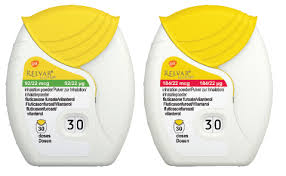 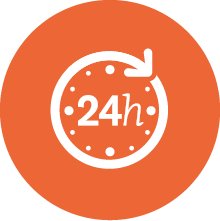 Relvar Ellipta Value Proposition
Relvar Ellipta is designed to provide once daily administration as well as reduce common inhaler preparation errors and enhance usability (reliable dosing and good lung deposition) in patients with asthma or COPD. (Svedsater et al., 2013)
Vilanterol is the GSK’s new chemical entity with long duration of action, which enables once daily dosing
It’s 3 step use system enables simple inhaler preparation and is easy to use (Svedsater et al., 2013) (Riley et al., 2016)
It contains a dose indicator, telling the patient how many puffs remain
Relvar Ellipta
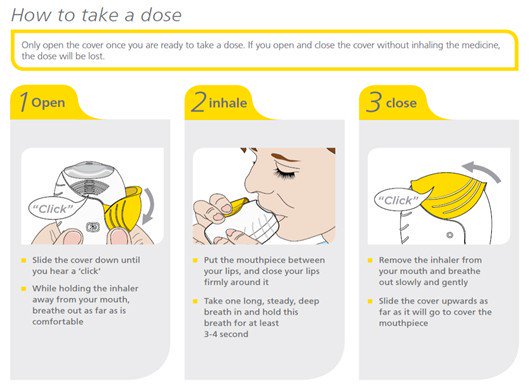 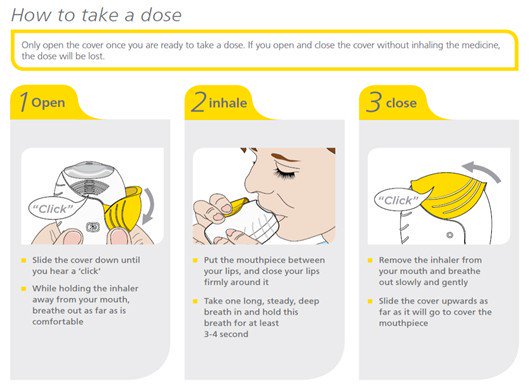 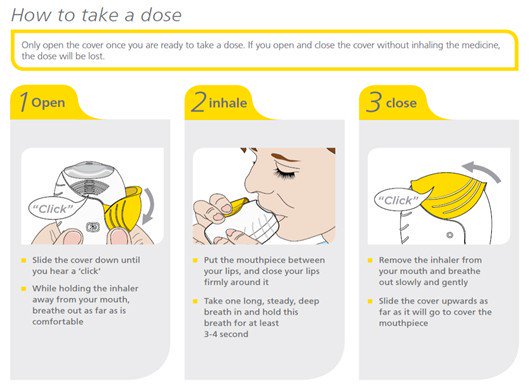 Clinical Trial Outcomes
In COPD, Relvar Ellipta demonstrated better efficacy vis-à-vis single molecule inhaler in reducing exacerbations and improving lung function (Dransfield et al., 2013)
In Asthma, Relvar Ellipta 92/22mg was shown to be superior to FF in reduction in exacerbations and improvements in symptom control. Relvar Ellipta 184/22mg was superior to fluticasone propionate and FF in lung function and symptom control (O’Byrne et al,  2014)
Sources: EMA public assessment & Summary of Product characteristics, GSK website, Riley JH TM et al.,. Correct usage, ease of use, and preference of two dry powder inhalers in patients with COPD: analysis of five
phase III, randomized trials O’Byrne PM et al.,. Efficacy and safety of once-daily fluticasone furoate 50 mcg in adults with persistent asthma: a 12-week randomized trial. Respir Res. 2014;15:88–97, 
Svedsater H et al. BMC Pulm Med 2013; 13:72.;Dransfield et al., Once-daily inhaled fluticasone furoate and vilanterol versus vilanterol only for prevention of exacerbations of COPD: two replicate double-blind, parallel-group, randomised controlled trials, 2013)
Payers did not consider the once daily dosing and associated convenience during the HTA discussions
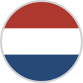 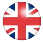 Relvar Ellipta
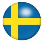 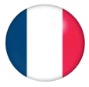 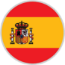 Sources: IQVIA HTA Accelerator, Payer agency websites
Additional evidence for Relvar Ellipta was generated after launch, however, reassessment of value by payers is challenging
Product summary
Key takeaways
Relvar Ellipta
Sources: Bourbeau J et al., Patient adherence in COPDThorax 2008;63:831-838; Riley JH TM et al.,. Correct usage, ease of use, and preference of two dry powder inhalers in patients with COPD: analysis of five
phase III, randomized trials, 2016; Grant, Andrew C et al. “The ELLIPTA® Dry Powder Inhaler: Design, Functionality, In Vitro Dosing Performance and Critical Task Compliance by Patients and Caregivers.”; Vestbo et al., “Effectiveness of Fluticasone Furoate–Vilanterol for COPD in Clinical Practice”, 2016;  Woodcock et al., “Effectiveness of fluticasone furoate plus vilanterol on asthma control in clinical practice: an open-label, parallel group, randomised controlled trial, 2017; van der Palen et al., “A randomised open-label cross-over study of inhaler errors, preference and time to achieve correct inhaler use in patients with COPD or asthma: comparison of ELLIPTA with other inhaler devices”, 2016
Value propositions by Relvar Ellipta are highlighted in green; These value propositions include data from RCTs and RWE
Relvar Ellipta
*Note: Efficacy and Effectiveness, and HRQoL includes data from pivotal trials conducted vs. single molecules and real world evidence from Salford Lung Study
Key Value Proposition
Not mentioned but value provided
Not Proposed
Out of these value drivers, payers only recognised those in green
Relvar Ellipta
*Note: Efficacy and Effectiveness, and HRQoL includes data from pivotal trials conducted vs. single molecules and real world evidence from Salford Lung Study
Value recognition varied across countries
Partially recognised
Not recognised
Fully recognised
Ease of use & reduced dose burden were key benefits for patients but payers required links to efficacy measures to view them as relevant
Importance of key value propositions for P&R decisions
Relvar Ellipta
Significantly important
Moderate
Not important
Source: PMR (n=27)
Elvitegravir/cobicistat/emtricitabine/tenofovir alafenamide (Genvoya)
Genvoya proposed important value for patients, physicians and healthcare systems through the innovation of Tenofovir alafenamide
Summary of Product
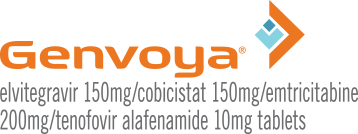 Molecule: Elvitegravir, Cobicistat, Emtricitabine and Tenofovir alafenamide; Tenofovir alafenamide is a novel NRTI which more efficiently delivers the active drug tenofovir (TFV) to target cells resulting in lower plasma concentrations
Posology: 1 tablet, once daily with food; 150 mg/ 150 mg/ 200 mg/ 10 mg 
Manufacturer & Approval year: Gilead, 2015
Genvoya Value Proposition
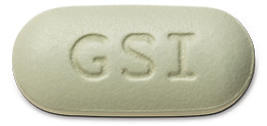 High efficacy: In clinical studies in adults, Genvoya™ has demonstrated superior efficacy for treatment-naïve and virologically suppressed patients compared with TDF-containing regimens
Lower bone or renal toxicity due to tenofovir alafenamide was recognised by physicians through adoption in major international clinical guidelines
Suitable/preferred for many populations: Tenofovir alafenamide enables small amount of tenofovir taken (245 mg  10mg)
Genvoya
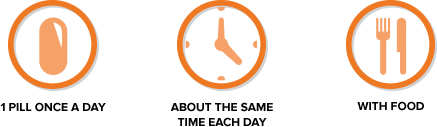 Clinical outcomes
In two, double-blind, Phase III studies in treatment-naïve adults (n=1,733), Genvoya™ achieved 92% virological suppression and was non-inferior to STRIBILD at week 48 (90%; pooled analysis)
Genvoya™ exhibited statistically superior efficacy compared with patients on a TDF containing regimens at Week 48 that was maintained to Week 96
Sources: IQVIA HTA Accelerator; IQVIA MIDAS; IQVIA Xchange; MPA – Swedish Medical Products Agency, EMA, https://www.sciencedirect.com/science/article/pii/S0166354215300310
Genvoya was reimbursed in multiple countries, however proposed added benefit was generally not fully appreciated
EMA approved Genvoya
EMA key events
2016
2015
2017
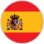 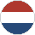 ZIN reimbursed with restrictions
AEMPS reviewed
Genvoya
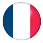 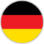 HAS reimbursed, no additional benefit (ASMR V)
G-BA awarded no added benefit
Country-specific events
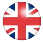 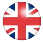 SMC reimbursed
AWMSG reimbursed
Sources: IQVIA HTA Accelerator, Payer agency websites; There might be additional reports not captured here due to limitation of HTA accelerator or individual search
While payers mentioned the additional safety benefits in their assessment, it did not have a strong impact on HTA decisions
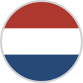 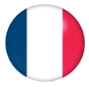 Genvoya
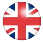 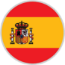 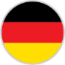 Sources: IQVIA HTA Accelerator, Payer agency websites
Genvoya is priced at par or a small discount to Stribild across countries; In France, it launched at a 10% discount to Stribild
E/C/F/Tenofovir at launch vs. competitors
Genvoya and Stribild have attained price parity in DE, UK, IT and ES
Genvoya is priced at a relatively small price discount vs. Stribild (5%-6%) in NL and SE.
Genvoya is priced at further discount of 10% in FR reflective of the ASMR V rating achieved
Since its launch, Genvoya has managed to capture 9% of market share of the growing HIV market in 2017 showcasing its value for physicians and patients
Ex-MNF price (€)
Price per day (EUR)
-6%
-5%
-10%
Genvoya
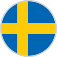 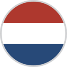 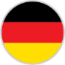 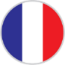 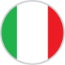 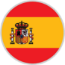 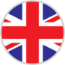 Stribild
Genvoya
Market share (sales in value, € million) of HIV market (2017)
%
3%
4%
5%
8%
3%
12%
13%
5%
16%
7%
1%
5%
2%
95%
94%
90%
87%
85%
83%
82%
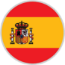 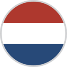 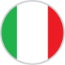 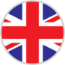 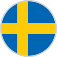 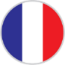 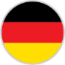 Genvoya
Stribild
Other HIV drugs
Note: E/C/F/Tenofovir consists of Elvitegravir/ Cobicistat/ Emtricitabine/ Tenofovir
Source: IQVIA Pricing Insights, cross checked with IQVIA MIDAS data, DE, FR, PL, IT, UK, SE;  IQVIA internal expertise
Genvoya’s additional value of lower renal toxicity was mentioned in payer reports but not reflected in the price
Product summary
Genvoya
Key takeaways
In summary, Genvoya provided the following key value, highlighted in green or yellow, to the healthcare system
Genvoya
Note: The Cost effectiveness and reduced budget impact shown here represent proposed values in payer discussions. Exact calculations regarding these measures were not available.
Key Value Proposition
Not mentioned but value provided
Of the proposed values, values in clinical outcome & cost benefit were recognised but not the value in experience dimension
Genvoya
Note: The Cost effectiveness and reduced budget impact shown here represent proposed values in payer discussions. Exact calculations regarding these measures were not available.
Value recognition varied across countries
Partially recognised
Not recognised
Fully recognised
Patients view the improvements in safety and reduction in testing of higher importance compared to payers
Importance of key value propositions
Genvoya
Significantly important
Moderate
Not important
Source: PMR (n=27)
Ixazomib (Ninlaro)
Ninlaro is the first oral proteasome inhibitor used in combination with two other therapies with substantial PFS gains vs. oral doublets Rd
Summary of Product
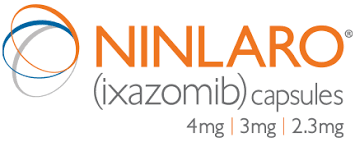 Molecule: Ixazomib; Ninlaro is a highly selective and reversible proteasome inhibitor. Ninlaro in combination with lenalidomide and dexamethasone (LenDex) is indicated for the treatment of adult patients with multiple myeloma who have received at least one prior therapy. Ninlaro is the first oral proteasome inhibitor 
Posology: Orally once daily; 2.3/3/4 mg hard capsule
Manufacturer & EMA approval year: Takeda, 2016
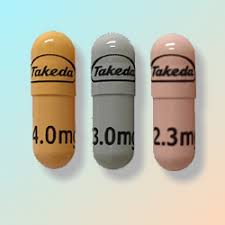 Ninlaro Value Proposition
Ninlaro
NINLARO is the first oral proteasome inhibitor used in combination with REVLIMID and dexamethasone (Rd) thereby offering decrease in patient and HCP burden, lowering costs and healthcare system resource use vs hospital administered IV/SC triplets as NINLARO offers fewer clinical visits and no premedication requirement
NINLARO provides patients who have received at least one prior therapy with an effective, sustainable and well tolerated therapeutic option. Its benefit is maintained even in difficult to treat patients.
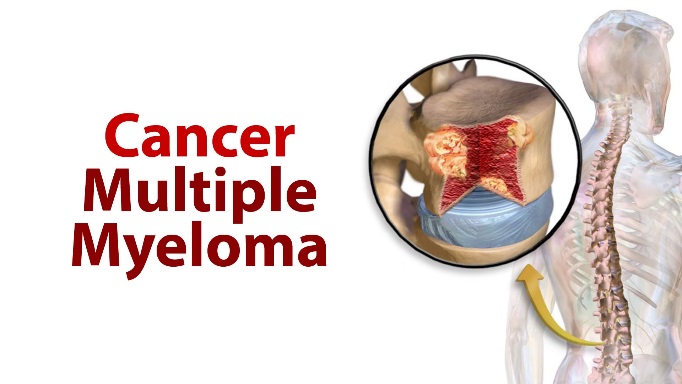 Clinical outcomes
In phase 3, the median progression-free survival was 20.6 months in the Ninlaro / Revlimid and dexamethasone group and 14.7 months in the placebo / Revlimid and dexamethasone group is an absolute difference 5.9 months in favour of the Ninlaro / Revlimid and dexamethasone group*. 
NINLARO has a favourable toxicity profile
*Triplet regimens Kyprolis Revlimid and dexamethasone, Empliciti Revlimid and dexamethasone and Pano-Velcade reported PFS gains vs. Rd of 4.2-8.7 months
Sources: EMA public assessment & Summary of Product characteristics, Tzogani et al., 2019, European Medicines Agency review of ixazomib (Ninlaro) for the treatment of adult patients with multiple myeloma who have received at least one prior therapy
Only payers in the UK acknowledged the ease of use as a benefit in their HTA reports
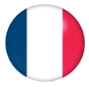 Ninlaro
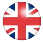 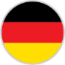 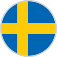 *Restrictions in UK and Sweden are to match where Revlimid and dexamethasone is reimbursed in 3rd line only
Sources: IQVIA HTA Accelerator, Payer agency websites
Ninlaro has a price comparable to other treatment in UK and Germany (As of Aug 2018)
Ninlaro at launch vs. Other Treatment (Price/month*)
Ex-MNF price (000,€)
8
-0.5%
4%
In France, Ninlaro launched on Oct 31st 2018, over a year after completion of CT appraisal; Sales data is currently limited
In Spain and Italy, Ninlaro does not yet have sales (as of December 2018)**
In Sweden, Ninlaro was reviewed by TLV in May 2018 but sales data is limited currently
6
Ninlaro
4
Other Treatment
2
0
Ninlaro
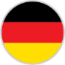 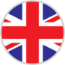 Market share (sales, € million) (YTD 2Q 2018)
%
38%
Ninlaro
Other Treatment
74%
62%
26%
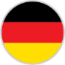 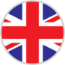 Note: TLV=Swedish Health authority; 4mg tablet used for Ninlaro calculations; Dosing as per label, Average BSA = 1.9 m2 
Note: Prices vary depending on the dosage and wastage. Exact prices are broadly in a similar range.
*Wastage is included in price for IV infusion
Source: IQVIA Pricing Insights, cross checked with IQVIA MIDAS data;
**Sales are taking place in Netherlands, however, these are not yet available on IQVIA MIDAS
Although Ninlaro achieved reimbursed decision, the proposed added benefits from oral dosing was not appreciated
Product summary
Ninlaro
Key takeaways
Ninlaro offers proposed benefits across both outcome and experience dimensions
Ninlaro
Note: The Cost effectiveness and reduced budget impact shown here represent proposed values in payer discussions. Exact calculations regarding these measures were not available.
Key Value Proposition
Not mentioned but value provided
Not Proposed
Of the proposed benefits, clinical outcome & cost benefit were recognised but not the benefits in the experience dimension
Ninlaro
Note: The Cost effectiveness and reduced budget impact shown here represent proposed values in payer discussions. Exact calculations regarding these measures were not available.
Value recognition varied across countries
Partially recognised
Not recognised
Fully recognised
levodopa/carbidopa (Flexilev)
Flexilev proposed a number of value additions to enhance the experience patients and physicians such as smart dosing
Summary of Product
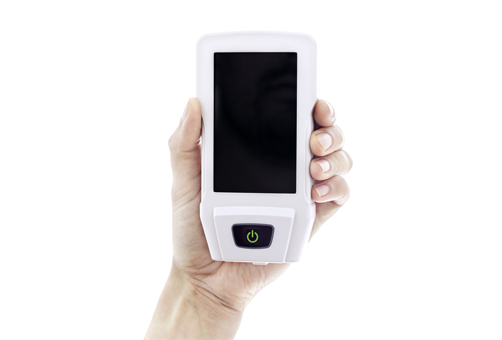 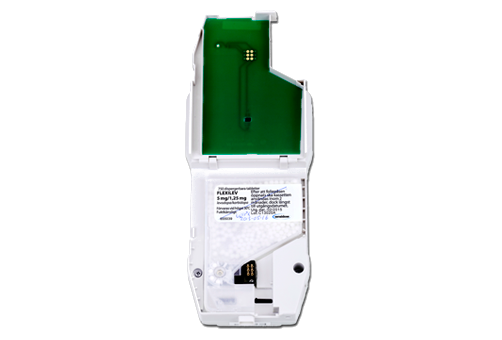 Molecule: Levidopa/Carbidopa; Levodopa is a precursor of dopamine and is given as replacement therapy in Parkinson’s disease. Carbidopa is a peripheral dopa decarboxylase inhibitor
Device: MyFID, invented by Sensidose, is a smart dosing device for microtablet. Flexilev is a dosing device using a digital platform.
Posology: 50/12.5-100/25 mg of Flexilev™ every day; 5/1.25 mg (levodopa/carbidopa)
Manufacturer & Approval year: Sensidose, 2014 in Sweden
Flexilev Value Proposition
Flexilev
MyFID is a non-invasive, first smart dosing device of tablets for Parkinson’s
Improved adherence to treatment because Flexilev™ is pre-programmed to deliver a certain amount of medicine at a certain time along with alarms for reminders
Diary function that allows for patient to easily report symptoms and for the doctor to get a continuous picture of the disease evolution
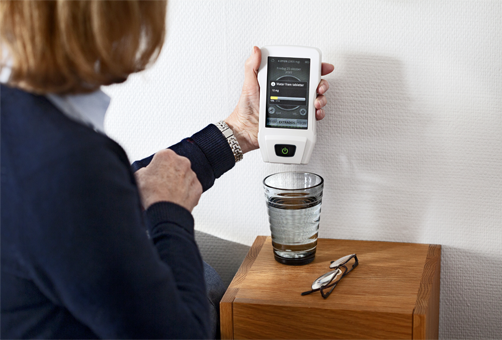 Clinical outcomes
In phase 1 study, the pharmacokinetics of levodopa in administering Flexilev™ are bioequivalent with conventional tablets in healthy volunteers, and that the pharmacokinetic profile is the same in healthy volunteers and in patients with advanced Parkinson’s disease. There were no phase 2 or 3 study submitted to the HTA body
Sources: IQVIA HTA Accelerator; IQVIA Xchange; MPA – Swedish Medical Products Agency, EMA; http://sensidose.se/en/press-release-2/
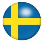 HTA assessment in Sweden did acknowledge that Flexilev improves QoL but cost and clinical factors were the main drivers
Flexilev
Sources: IQVIA HTA Accelerator, Payer agency websites;
Digital innovation can improve patient convenience and experience but payers are unlikely to value such innovations
Product summary
Key takeaways
Flexilev
*Flexilev is only marketed in Sweden out of the countries in scope of this paper. Globally, it is also marketed in Norway and Denmark.
Value Drivers proposed
Flexilev
Note: The Cost effectiveness and reduced budget impact shown here represent proposed values in payer discussions. Exact calculations regarding these measures were not available.
Key Value Proposition
Not mentioned but value provided
Not Proposed
Value drivers recognized by payers
Flexilev
Note: The Cost effectiveness and reduced budget impact shown here represent proposed values in payer discussions. Exact calculations regarding these measures were not available.
Partially recognised
Not recognised
Fully recognised
Patients valued the convenience of Flexilev innovations very highly while most payers did not consider it important
Importance of key value propositions
Flexilev
Significantly important
Moderate
Not important
Source: PMR (n=27)
Rifaximin (Targaxan or Xifaxan)
Rifaximin, initially indicated for traveller’s diarrhea, was later approved for hepatic encephalopathy
Summary of Product
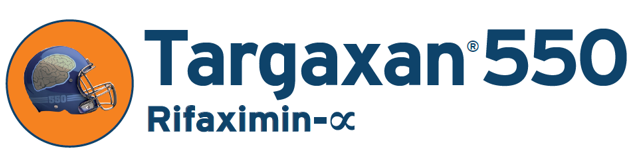 Molecule: Rifaximin; Rifaximin is an antibiotic approved for traveller's diarrhea (Rifaximin 200mg). Later, it was approved for reducing the recurrence of episodes of overt hepatic encephalopathy in people aged 18 years or older (Rifaximin 550 mg)
Indication traveller's diarrhea, hepatic encephalopathy 
Manufacturer & Approval year: Alfa Wassermann, Norgine, 2012 (in Europe)
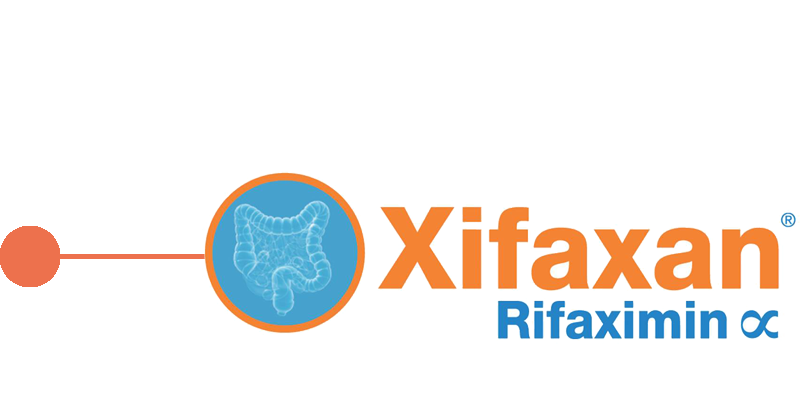 Value Proposition
Good efficacy
    - Rifaximin significantly reduced the risk of an episode of hepatic encephalopathy, as compared with       placebo, over a 6-month period
Good health-related quality of life
    - Rifaximin improves health-related quality of life in cirrhotic patients with hepatic encephalopathy: the      Chronic Liver Disease Questionnaire (CLDQ) was significantly improved compared with placebo
Rifaximin
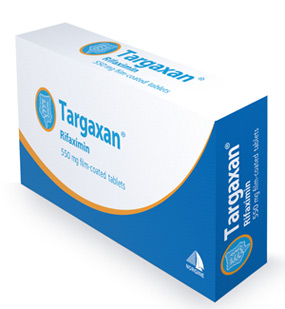 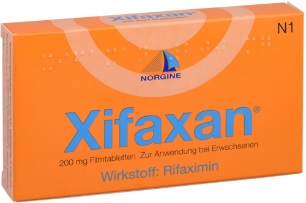 Clinical outcomes
Rifaximin demonstrated statistically significant reduction in the risk of a breakthrough episode of overt hepatic encephalopathy compared with placebo for the intention-to-treat (ITT) population. It also demonstrated statistically significant reductions in the risks of hepatic encephalopathy-related hospital admission.
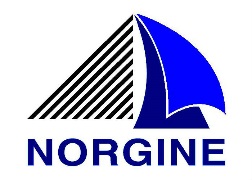 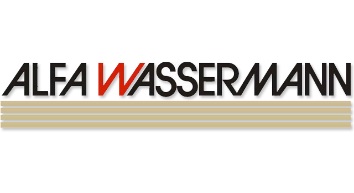 Sources: IQVIA HTA Accelerator; IQVIA MIDAS; http://sites.tufts.edu/imlib/wp-content/blogs.dir/1976/files/2014/05/Rifaximin-for-Hepatic-Encephalopathy-NEJM-2010-362-1071.pdf; https://www.ncbi.nlm.nih.gov/pubmed/21848797;
Rifaximin was reimbursed by NICE but not reimbursed by ZIN due to insufficient economic data
Rifaximin for Hepatic Encephalopathy approved in 2012
MPA key events
2016
2015
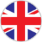 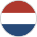 ZIN Not reimbursed due to Non-robust economic analyses
NICE Reimbursed
Rifaximin
Country-specific events
Sources: IQVIA HTA Accelerator
In the UK & NL, its clinical & patient’s experience values were mentioned; but, in NL, insufficient economic data ruled over it
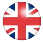 Rifaximin
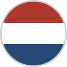 Sources: IQVIA HTA Accelerator, Payer agency websites
Payers mentioned patient related values such as QoL and reduced carer burden but clinical/economic outcomes were decision drivers
Product summary
Key takeaways
Rifaximin
Source: IQVIA HTA Accelerator
In summary, Targaxan provided the following key value, highlighted in green and yellow, to the healthcare system
Rifaximin
Note: The Cost effectiveness and reduced budget impact shown here represent proposed values in payer discussions. Exact calculations regarding these measures were not available.
Key Value Proposition
Not mentioned but value provided
Of the proposed values, values in clinical outcome were fully recognised and some values in Experience partially recognised
Rifaximin
Note: The Cost effectiveness and reduced budget impact shown here represent proposed values in payer discussions. Exact calculations regarding these measures were not available.
Value recognition varied across countries
Partially recognised
Not recognised
Fully recognised
In a few cases, payers would consider the key value propositions, it would only be done if clear economic benefits are shown
Importance of key value propositions
Rifaximin
Significantly important
Moderate
Not important
Source: PMR (n=27)
Tramadol plus paracetamol (Zaldiar)
Note: Zaldiar™ was studied as a stylised example to understand how specific values are viewed by payers and other stakeholders. Details in this case study are limited as the main purpose was to understand the perception of stakeholders to these specific value propositions. This is not meant to be fully reflective of the product’s overall value
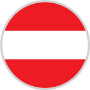 Austria
Zaldiar
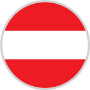 Zaldiar(Ixprim) is a single pill combination of two molecules to provide better patient compliance and convenience
Summary of Product
HTA assessment outcome
Decision Date: Jun 2006
Conclusion: Not Reimbursed due to disagreement on price
Comment on Additional value:         “The fixed combination offers the advantage of easier handling and lowers [risk of confusion] especially in multimorbid and geriatric patients…it is likely to achieve higher compliance than individual preparations. However, easier handling or less risk of confusion or forgetting etc. does not allow a better classification of the therapeutic benefit of the patient."
Molecule: tramadol (37.5 mg) plus paracetamol (325 mg); Zaldiar (another name: Ixprim) is a single pill combination with two molecules above 
Indication: Symptomatic treatment of moderate to severe pain not responding to peripheral analgesics used alone
Manufacturer & Approval year: Grünenthal, 2008 (decentralized procedure)*
Additional benefit from Zaldiar (Ixprim)
  - Better compliance due to 1 pill instead of 2 pills
  - Patient convenience
Zaldiar
Price
Clinical outcomes
Zaldiar has superior analgesic efficacy to tramadol or paracetamol alone.
Three studies compared the efficacy of Zaldiar with ibuprofen 400 mg. There is no difference between Zaldiar and ibuprofen for 2 studies but Zaldiar has a lower efficacy than ibuprofen 400 mg for one study. There is no difference in efficacy between Zaldiar and ibuprofen 200 mg or between Zaldiar and 300 mg paracetamol + 30 mg codeine for chronic pain.
Austrian Hauptverband(HVB) offered a price per tablet based on the price of generic tramadol + generic paracetamol minus 20%, these negotiations resulted in no reimbursement for the product due to lack of agreement on price
* Zaldiar (Ixprim) was launched in France in 2003, but the marketing authorization as a decentralized procedure was approved in 2008
Note: Zaldiar™ was studied as a stylised example to understand how specific values are viewed by payers and other stakeholders. Details in this case study are limited as the main purpose was to understand the perception of stakeholders to these specific value propositions. This is not meant to be fully reflective of the product’s overall value
Sources: Summary of Product characteristics
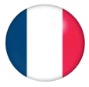 France
Zaldiar
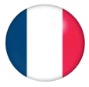 Zaldiar(Ixprim) is a single pill combination of two molecules which provides better patient compliance and convenience
Summary of Product
HTA assessment outcome
Decision Date: Sep 2002
Conclusion: Reimbursed
Comment on Additional value:         No comment on improved compliance or patient convenience
Molecule: tramadol (37.5 mg) plus paracetamol (325 mg); Zaldiar (also called Ixprim in FR) is a single pill combination of the two molecules above 
Indication: Symptomatic treatment of moderate to severe pain not responding to peripheral analgesics used independently
Manufacturer & Approval year: Grünenthal, 2008 (decentralized procedure)*
Additional benefit from Zaldiar (Ixprim)
  - Better compliance due to 1 pill instead of 2 pills
  - Patient convenience
Zaldiar
Clinical outcomes
Zaldiar has superior analgesic efficacy to tramadol or paracetamol alone.
Three studies compared the efficacy of Zaldiar with ibuprofen 400 mg. There is no difference between Zaldiar and ibuprofen for 2 studies but Zaldiar has a lower efficacy than ibuprofen 400 mg for one study. There is no difference in efficacy between Zaldiar and ibuprofen 200 mg or between Zaldiar and 300 mg paracetamol + 30 mg codeine for chronic pain.
* Zaldiar (Ixprim) was launched in France in 2003, but the marketing authorization as a decentralized procedure was approved in 2008
Note: Zaldiar™ was studied as a stylised example to understand how specific values are viewed by payers and other stakeholders. Details in this case study are limited as the main purpose was to understand the perception of stakeholders to these specific value propositions. This is not meant to be fully reflective of the product’s overall value
Sources: Summary of Product characteristics
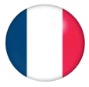 Value drivers proposed
Zaldiar
Note: Zaldiar™ was studied as a stylised example to understand how specific values are viewed by payers and other stakeholders. Details in this case study are limited as the main purpose was to understand the perception of stakeholders to these specific value propositions. This is not meant to be fully reflective of the product’s overall value
* The efficacy benefit here means better efficacy than single molecule
Key Value Proposition
Not mentioned but value provided
In general, payers did not consider the key value propositions important for their decision making
Importance of key value propositions
Zaldiar
Not important
Significantly important
Moderate
Source: PMR (n=27)